AGENDA
INFORMATION DAY
SESAR 3 Digital European Sky Call for Proposals 

EXPLORATORY RESEARCH 02
Virtual event
07 July 2023, 10:00 – 12:00
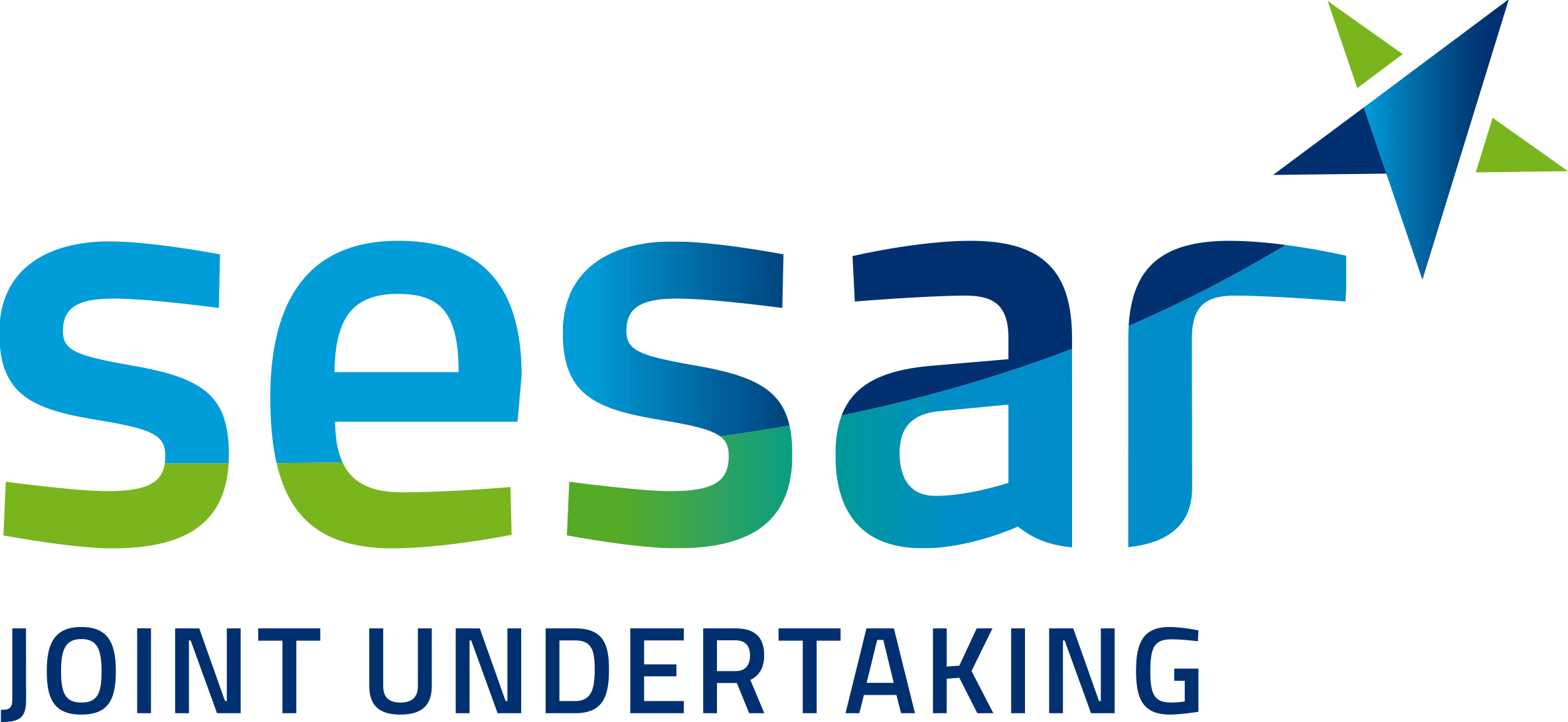 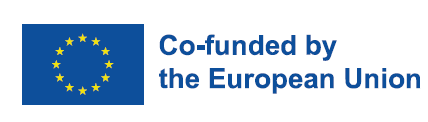 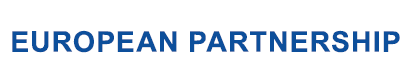